ЕстествознаниеТема:  «Поможем птицам зимой»
Цель: формирование элементарных представлений о жизни птиц в зимний период.
Задачи:
обучающие: уточнить и расширить представле ния о   птицах, об их жизни в зимний период 
 развивающие: развивать интерес к жизни птиц, воображение, мышление, речь детей, обогащать их словарь; 
воспитательные: воспитывать доброе заботливое отношение к птицам. желание проявить заботу о них в зимнее время.
Назови зимующих птиц?Почему их называют зимующими? Не все птицы улетели в теплые края, некоторые остались с нами зимовать. Эти птицы называются «зимующие»,
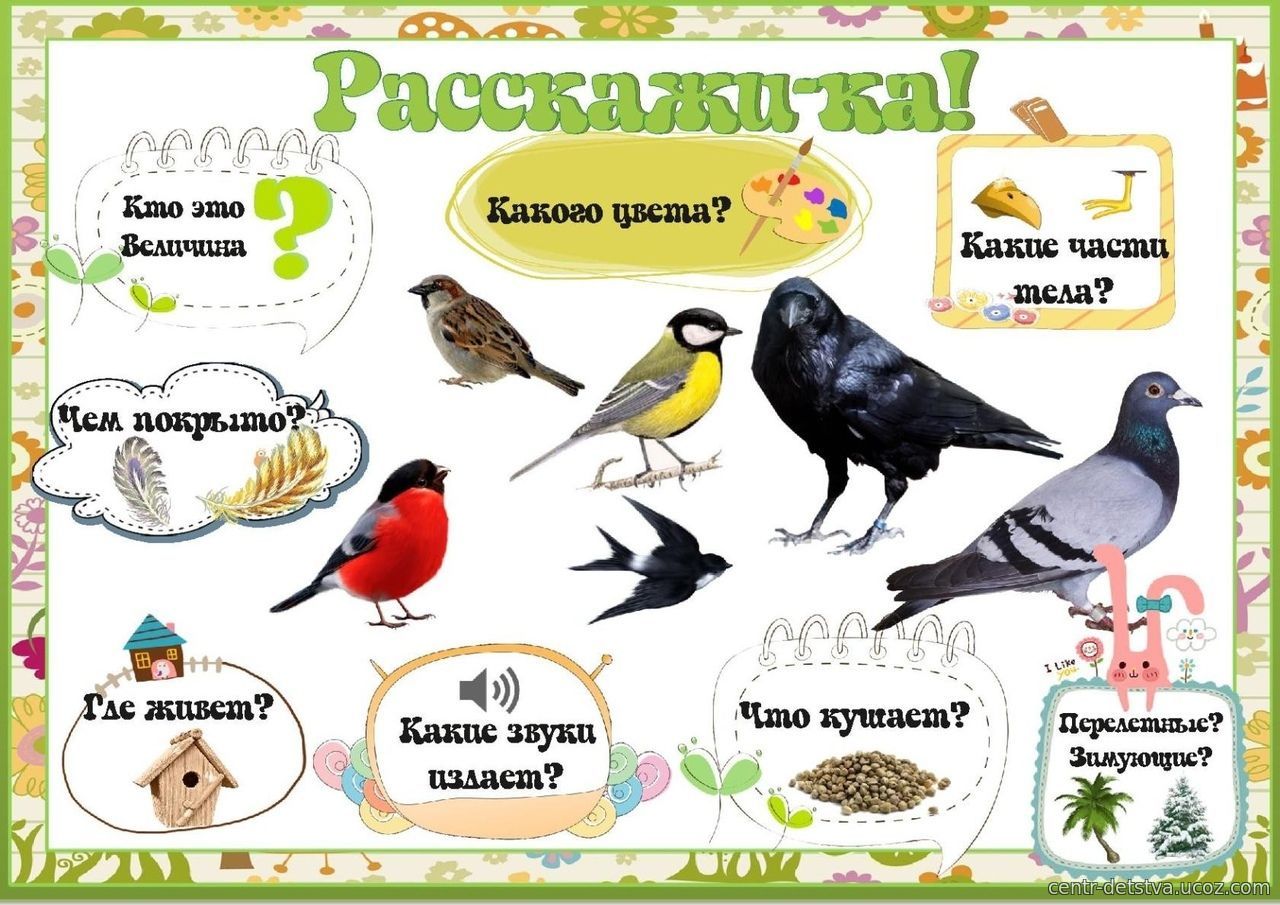 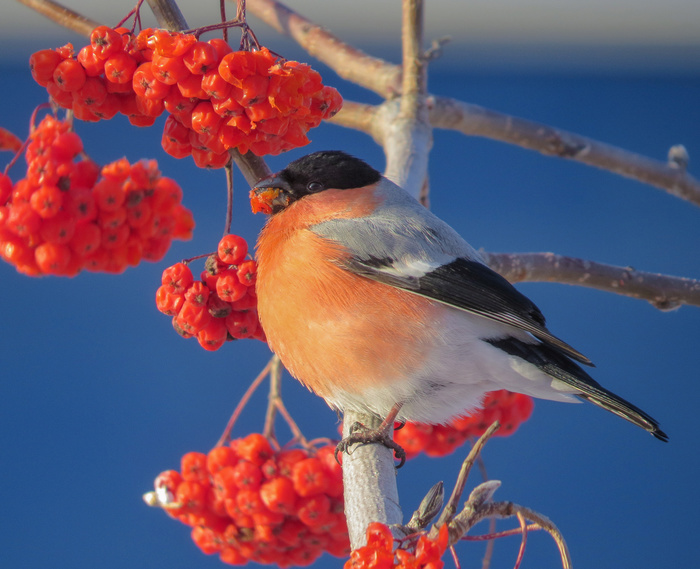 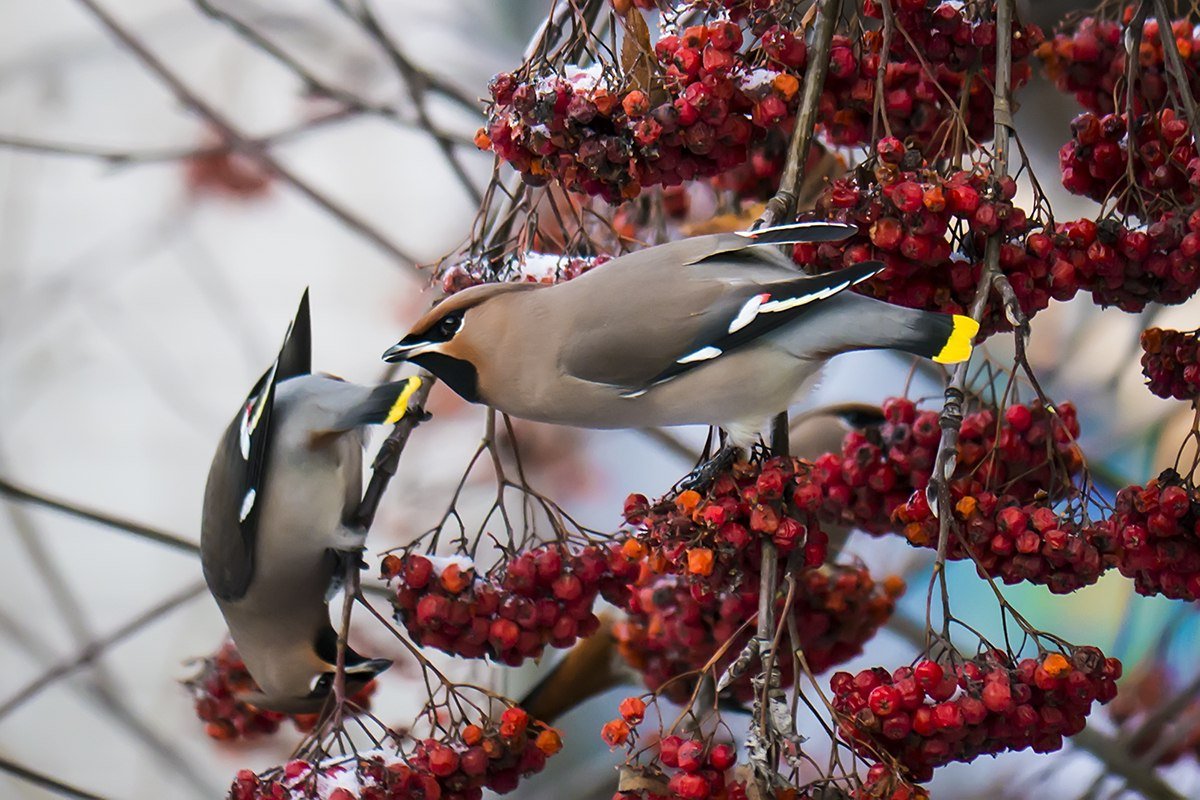 Трудно птицам зимовать,  Надо птицам помогать!Распилить я попросила    Досточку еловую,Вместе с папой смастерили  Птичкам мы столовую
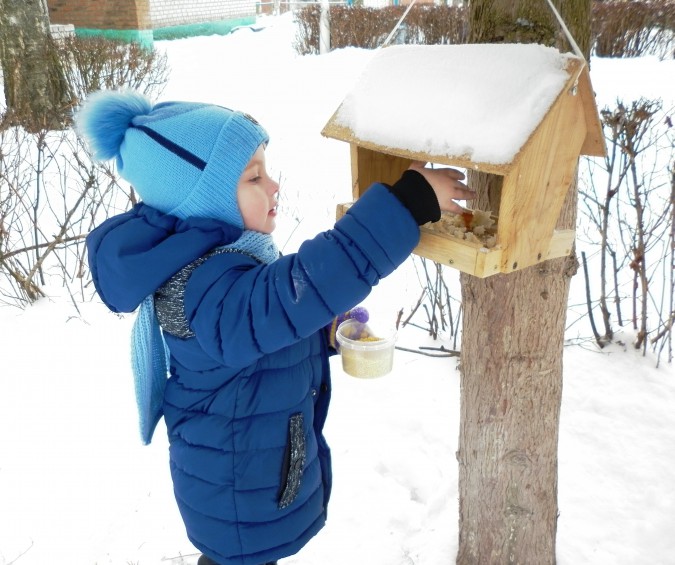 .
Кормушка –столовая для птиц
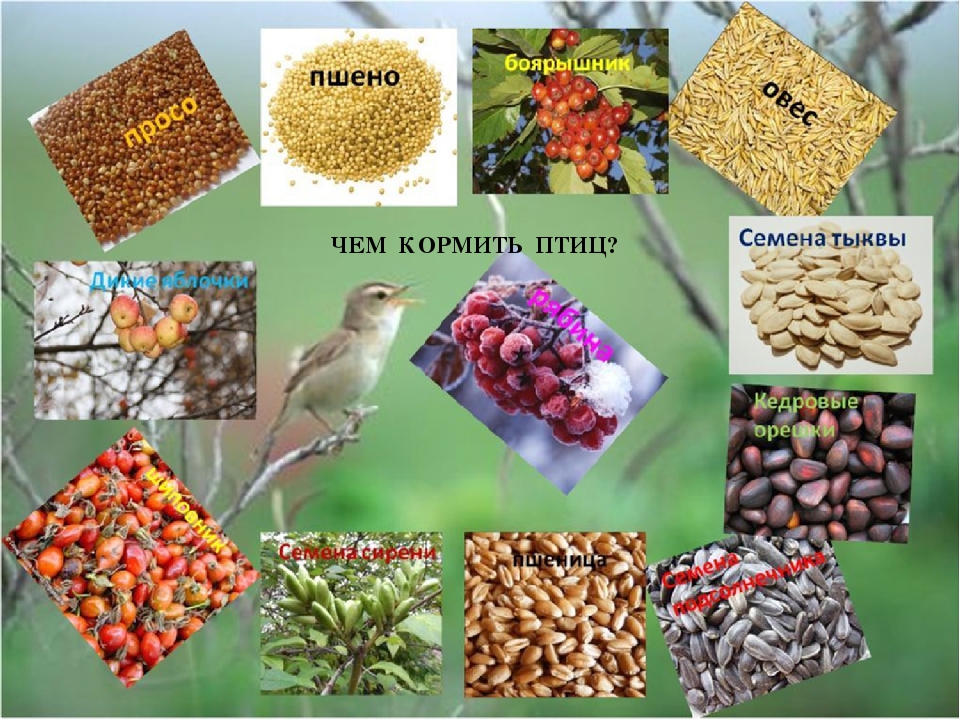 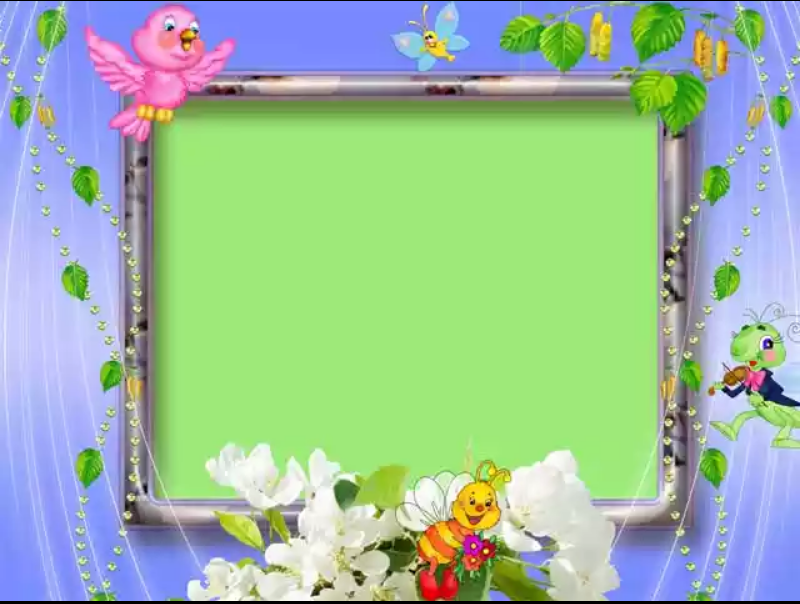 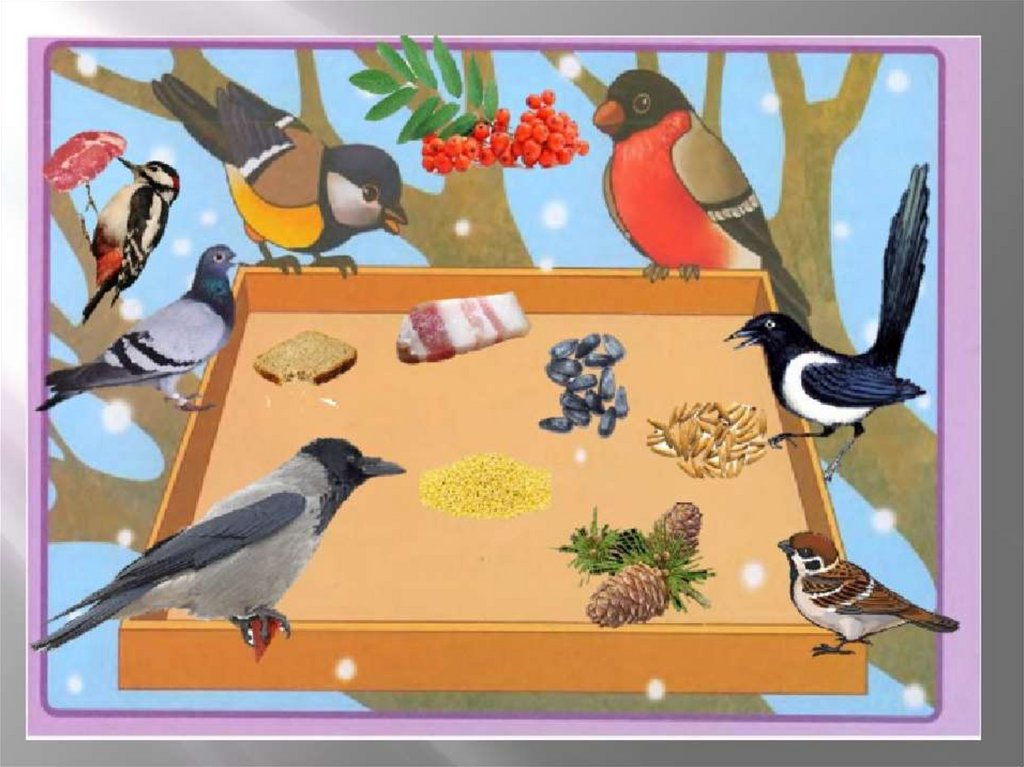 Повторяем скороговорки
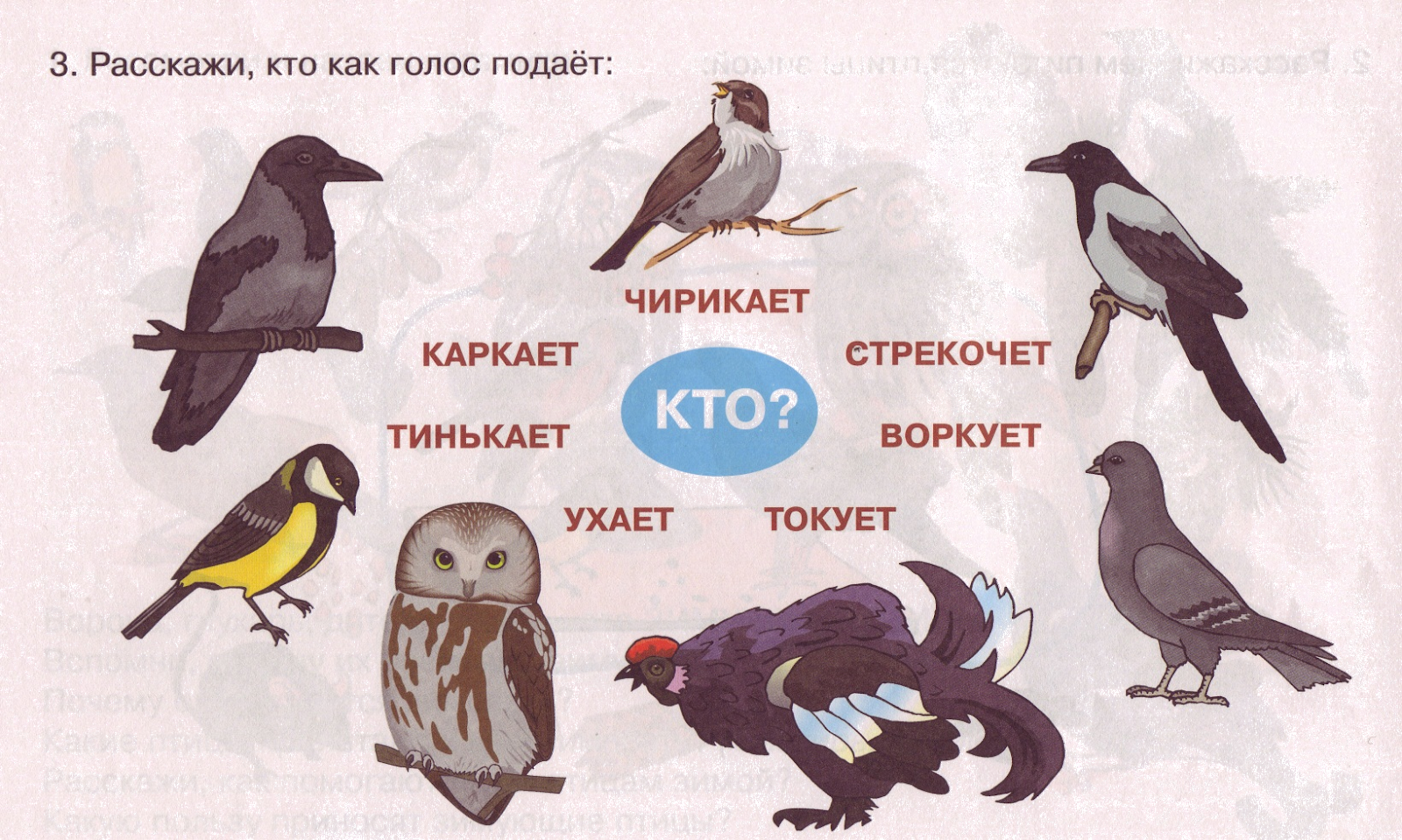 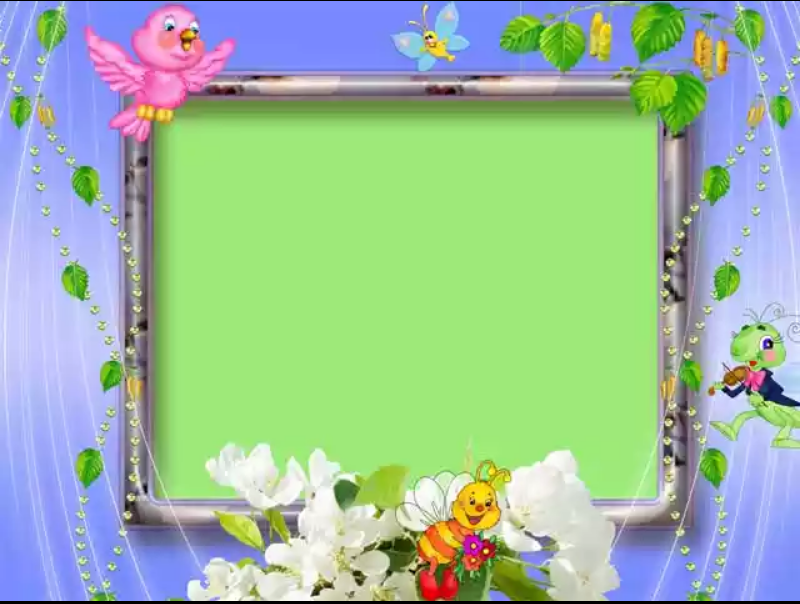 А сейчас учим стихотворение «Снегирь» по схеме
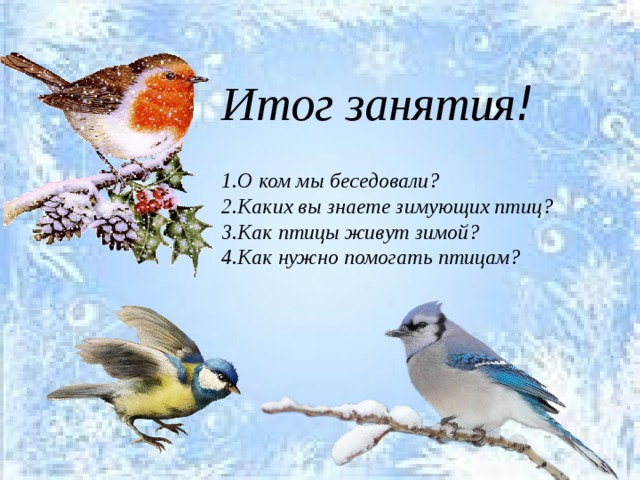 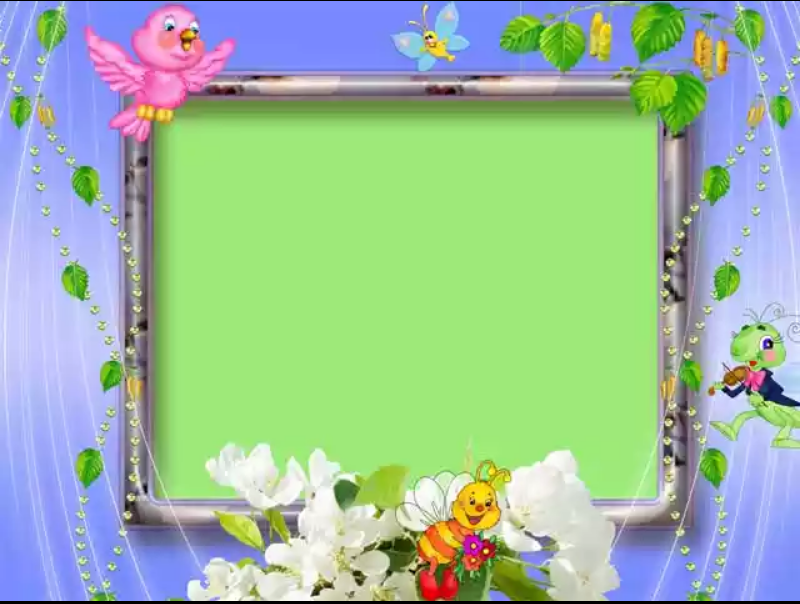